The Ten Brothers (Part 1)
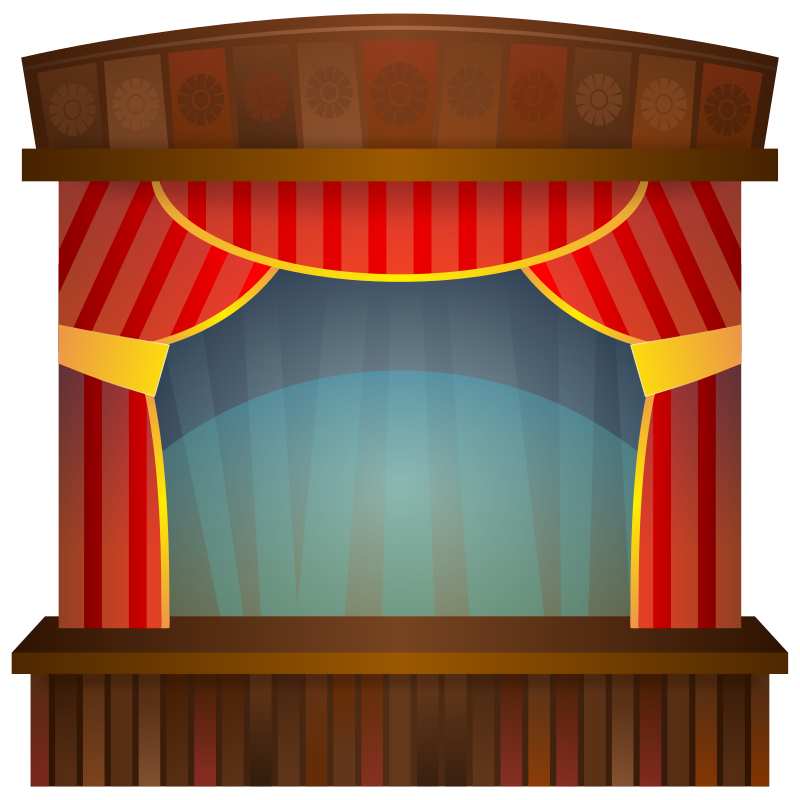 The Ten Brothers
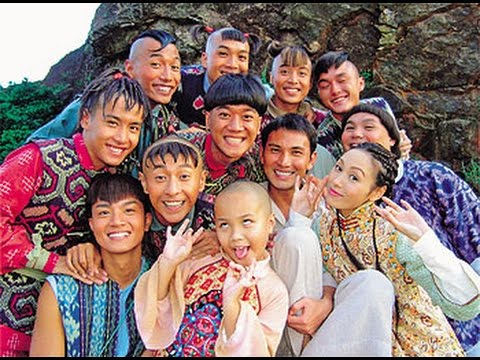 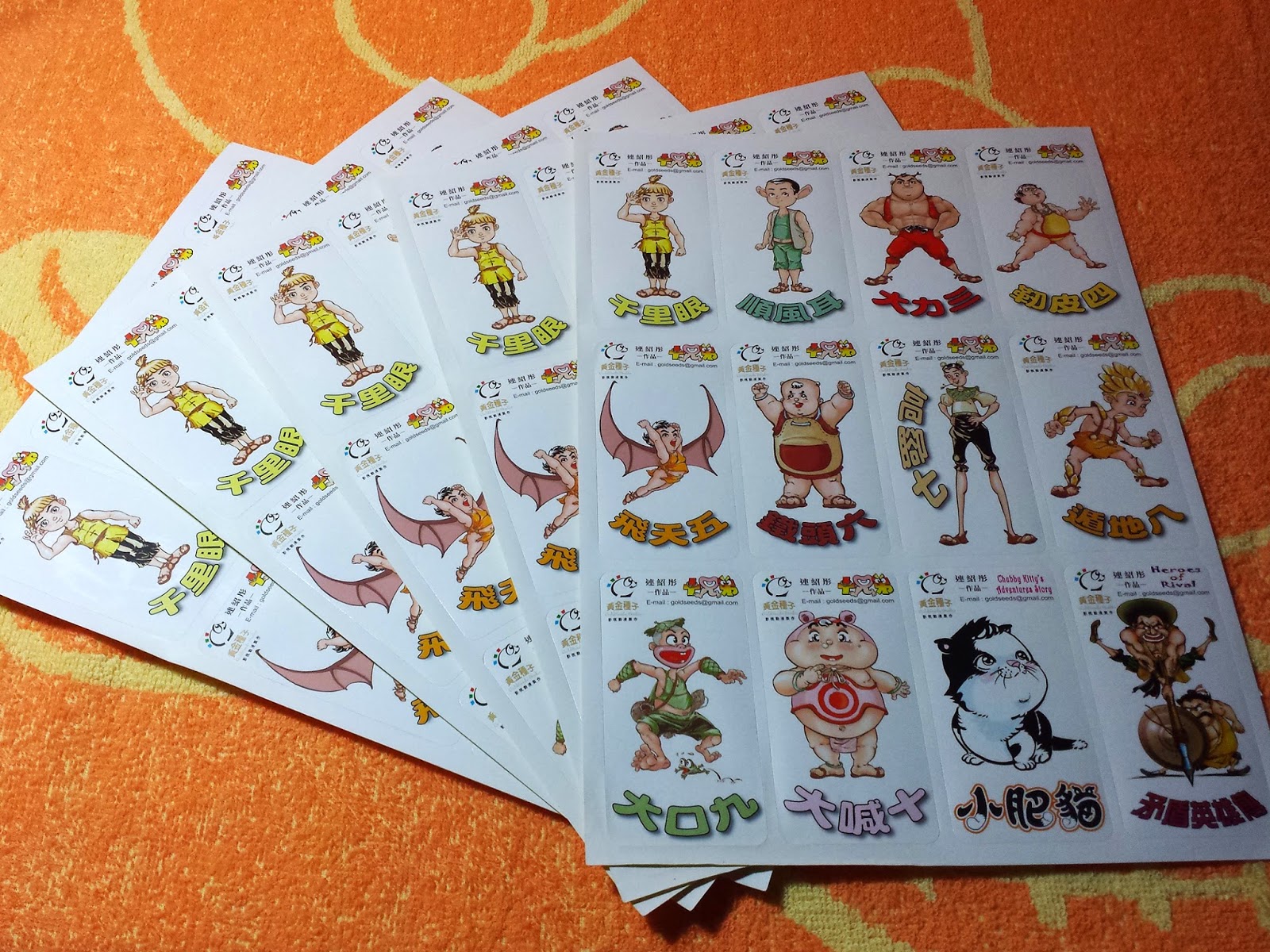 Special powers
Special powers
Special powers
Special powers
Special powers
Special powers
Special powers
Special powers
Special powers